Information Technology Report
Dave Pagliai
Manager, IT Support Services
ERCOT Public
February 2015
2014 Application Service Availability
Service Availability – Year End 2014








February 2015
03/01/15 – Retail Release

Supplemental AMS Interval Data Report Issue
No impacts to report in January & February
Long term solution being tested
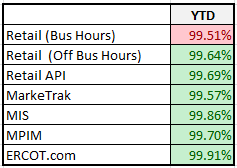 February 2015
ERCOT Public
2015 Retail Service Level Agreement (SLA)
Proposed Changes for 2015 Review
Section 2.1.2
ERCOT’s six 2015 release windows begin at 7:00 PM on Saturday, instead of 5:00 PM, to allow for the processing of AMS transactions per new tariff language. (Market request)
ERCOT’s requirement for changes or postponement to release dates (exception request) be reduced from a 45 to 15 day notice. (ERCOT request)

Section 2.1.2 Service Availability
Updated weekend release schedule (7:00pm Saturday - 12:00am Monday)
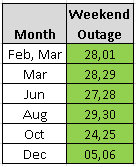 February 2015
ERCOT Public
Retail/Commercial Systems DR Update
Pre-2010– No DR environment or failover capability
Utilize Itest environment if extended outage occurred
December 2010 – Second data center completed
One way failover tested
December 2012 – Unplanned failover
First production use of the second data center  
June 2013 – Planned failover
March 2014 – Unplanned failover
August 2014 – Unplanned failover
January 2015 – Planned failover
Completion of 2014 project to enhance processes and environments
2015 – Three additional failovers planned
February 2015
ERCOT Public
Browser Upgrade Project
ERCOT Application Browser Support
ERCOT intends to support IE 8 into 2016.  The market will be given adequate time to migrate to a newer browser before ERCOT discontinues IE8 support.
ERCOT is testing IE 10 and 11 in both native and compatibility mode to determine what needs to be fixed in the ERCOT applications.  That work will continue through Q1.
The mitigation projects and change requests resulting from the testing will be submitted through the normal ERCOT project process in Q2, to be prioritized and delivered through the normal ERCOT release process.  The release schedule for those projects will determine when the applications are fully supported on the newer browsers.
There are no current plans to expand the number of browsers supported by the ERCOT applications beyond IE 10 and 11.
February 2015
ERCOT Public